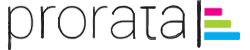 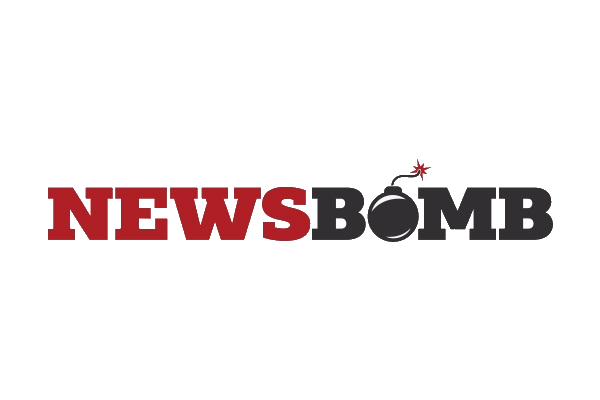 Ερώτηση της Δευτέρας
17 – 19 Δεκεμβρίου 2018
σε συνεργασία με την
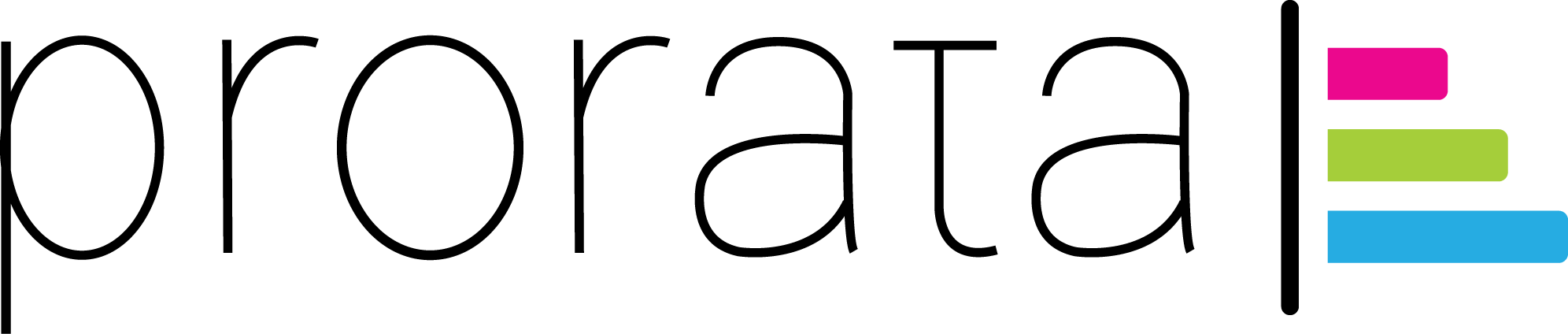 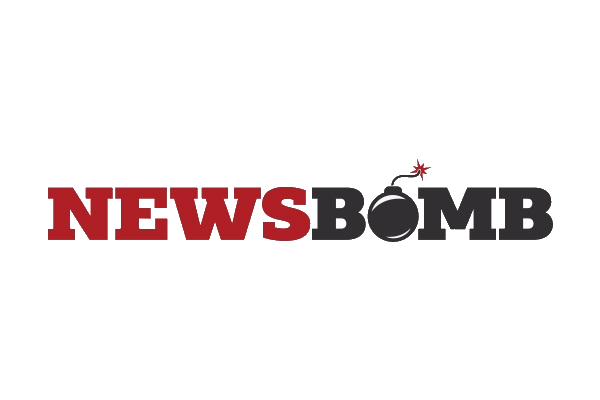 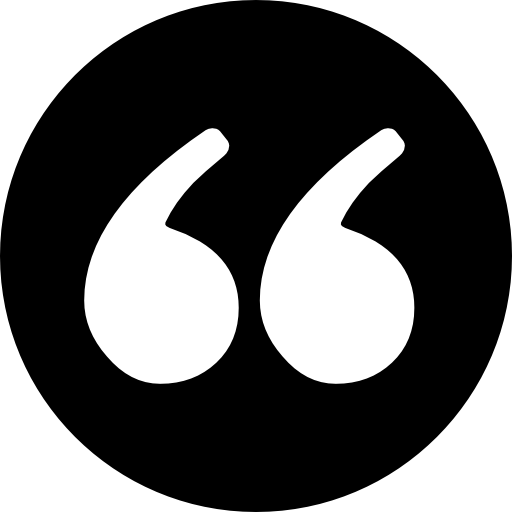 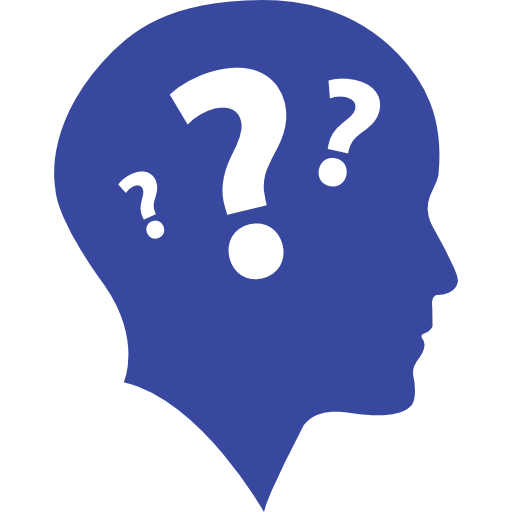 η ταυτότητα της έρευνας
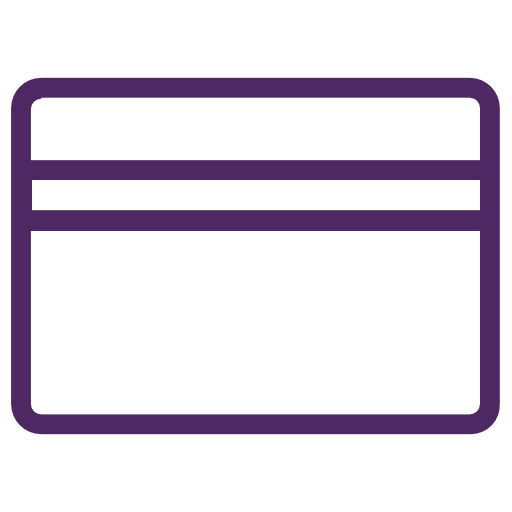 Δειγματοληψία χωρίς πιθανότητα
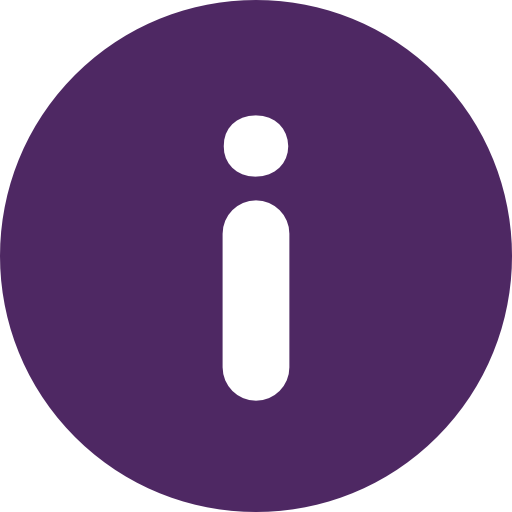 ProRata A.E. Εταιρεία Ερευνών Κοινής Γνώμης και Εφαρμογών Επικοινωνίας
(Αριθμός Μητρώου ΕΣΡ: 56)
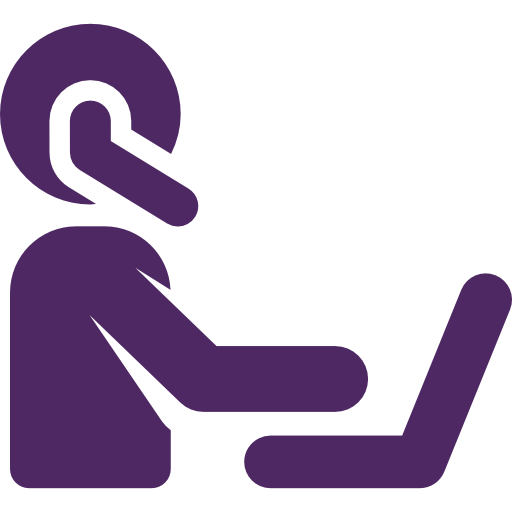 Ποσοτική Έρευνα με online συμπλήρωση δομημένου ερωτηματολογίου
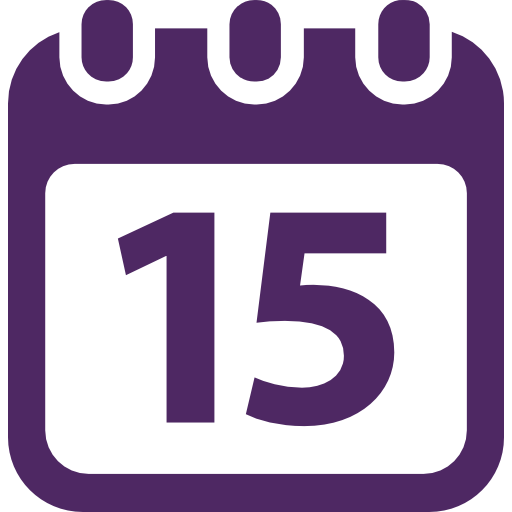 17 – 19 Δεκεμβρίου 2018
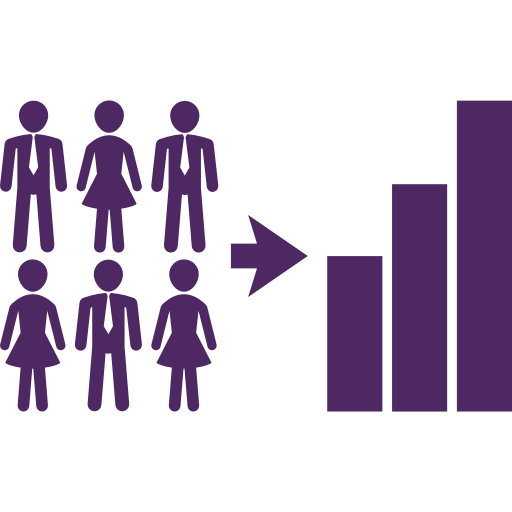 Γενικός πληθυσμός άνω των 17 ετών
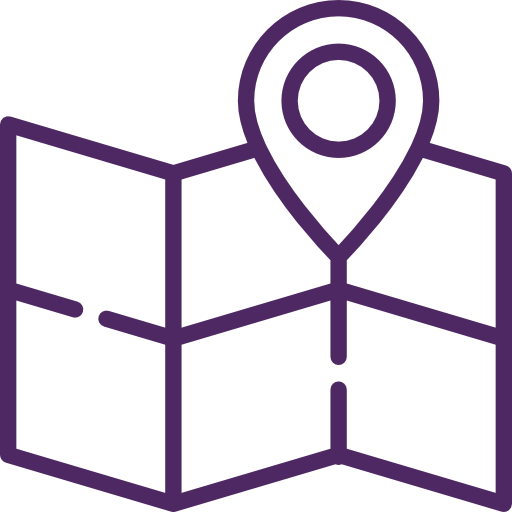 Γεωγραφική κάλυψη: Σύνολο επικράτειας
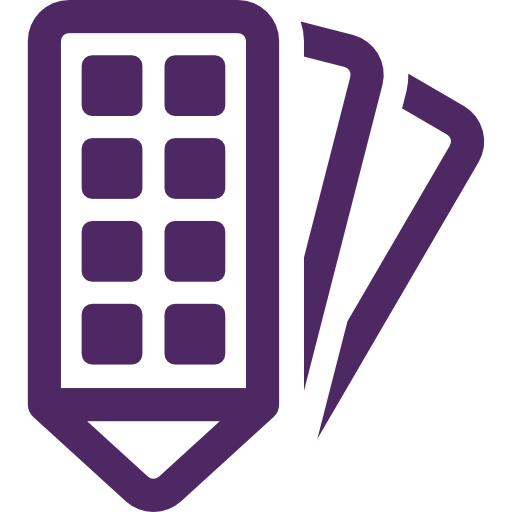 Μέγεθος δείγματος: 3190 ερωτηματολόγια
Στάθμιση με την από κοινού κατανομή φύλου κα ηλικίας.
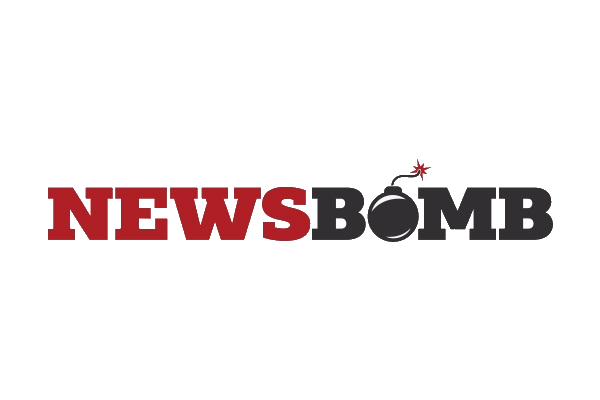 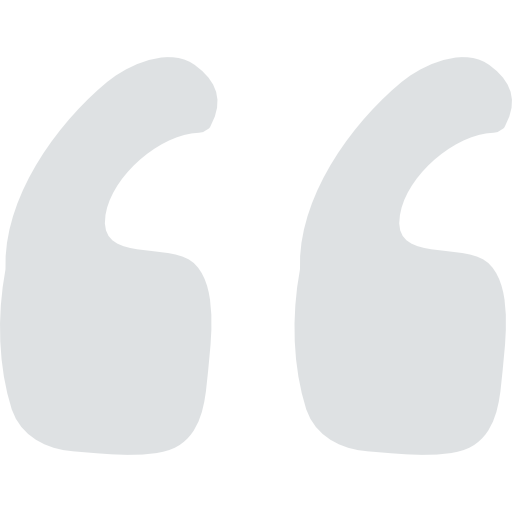 Θα πρέπει ο Πάνος Καμμένος και οι ΑΝΕΛ να αποσύρουν τη στήριξή τους στην κυβέρνηση Τσίπρα κατά τη συζήτηση της Συμφωνίας των Πρεσπών στη Βουλή τον ερχόμενο μήνα;
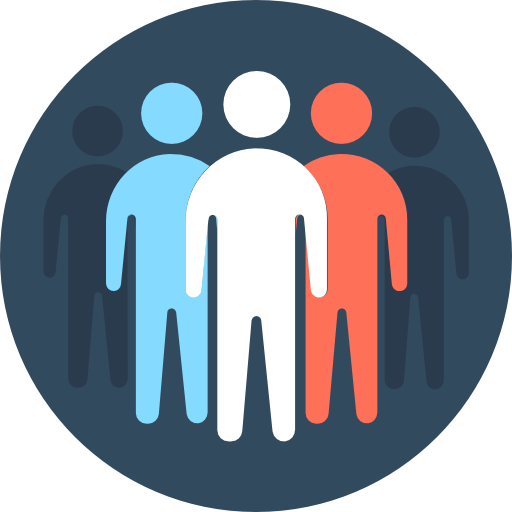 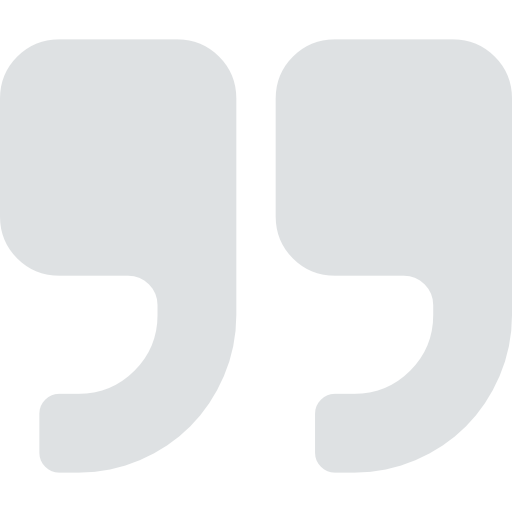 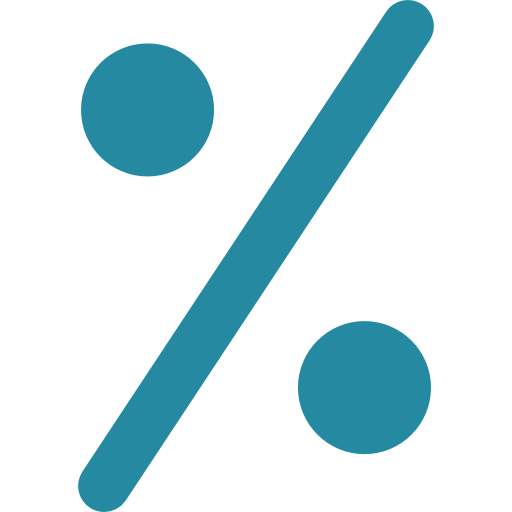 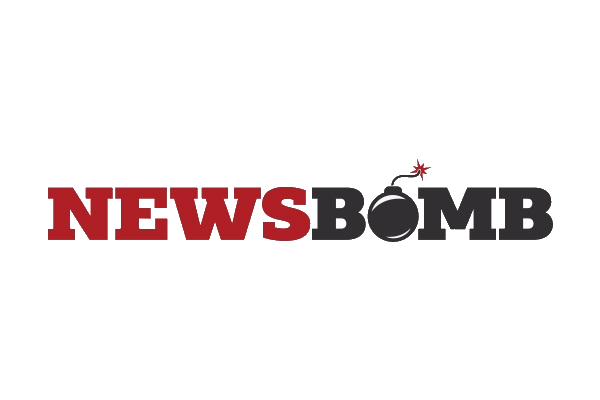 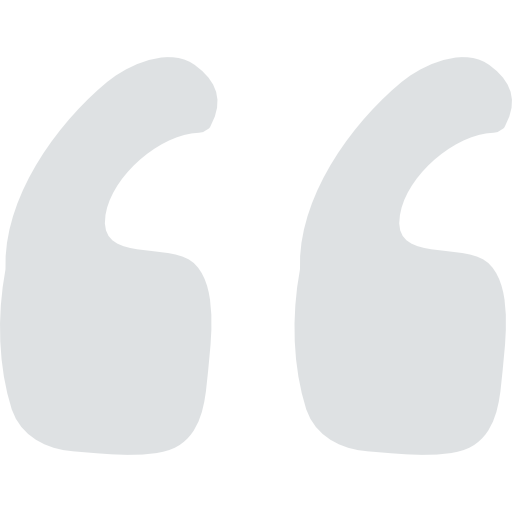 Θα πρέπει ο Πάνος Καμμένος και οι ΑΝΕΛ να αποσύρουν τη στήριξή τους στην κυβέρνηση Τσίπρα κατά τη συζήτηση της Συμφωνίας των Πρεσπών στη Βουλή τον ερχόμενο μήνα;
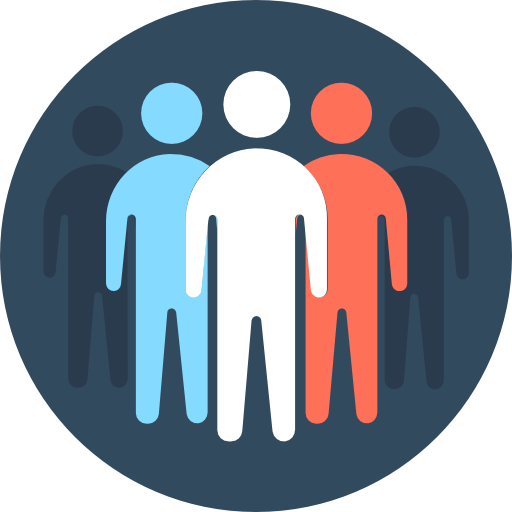 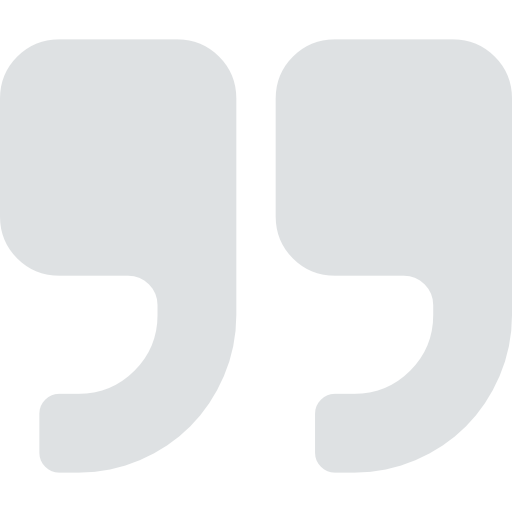 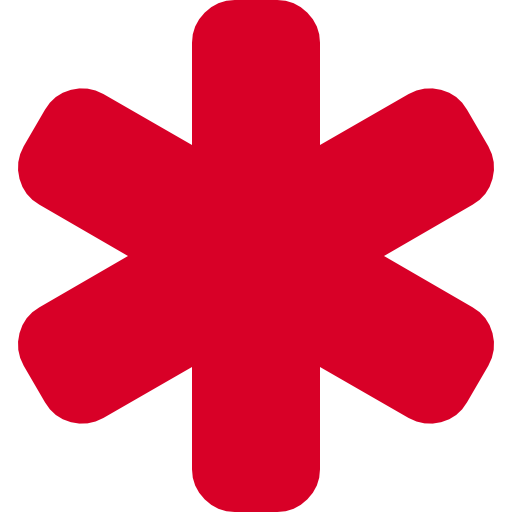 Βάσει του αν υπέρ ή κατά της Συμφωνίας των Πρεσπών
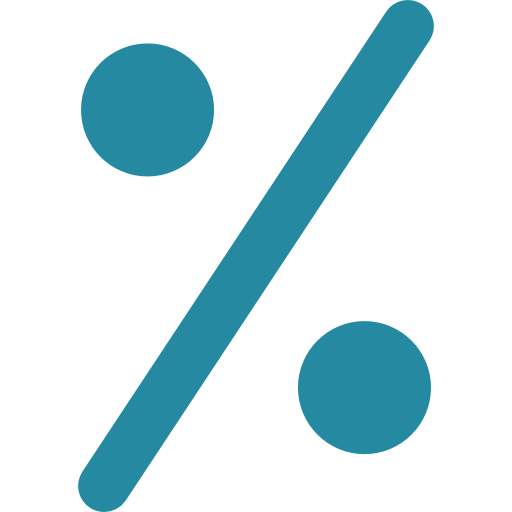 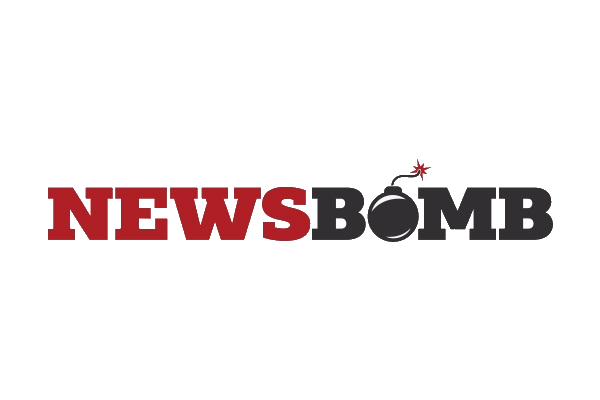 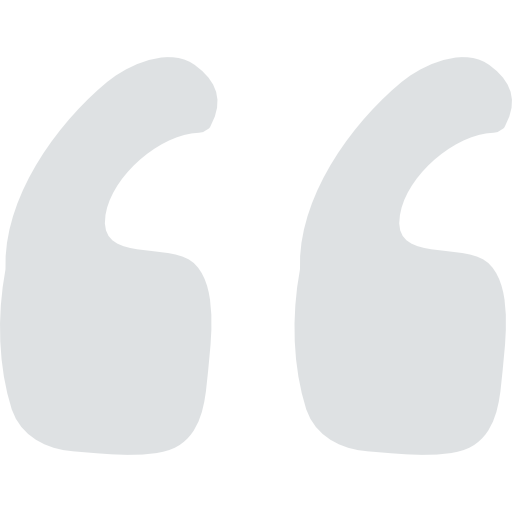 Θα πρέπει ο Πάνος Καμμένος και οι ΑΝΕΛ να αποσύρουν τη στήριξή τους στην κυβέρνηση Τσίπρα κατά τη συζήτηση της Συμφωνίας των Πρεσπών στη Βουλή τον ερχόμενο μήνα;
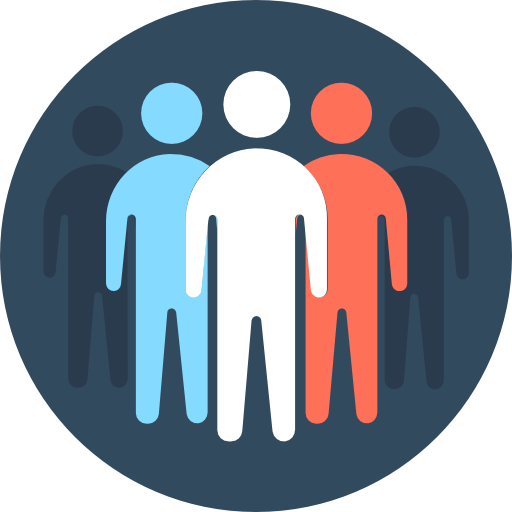 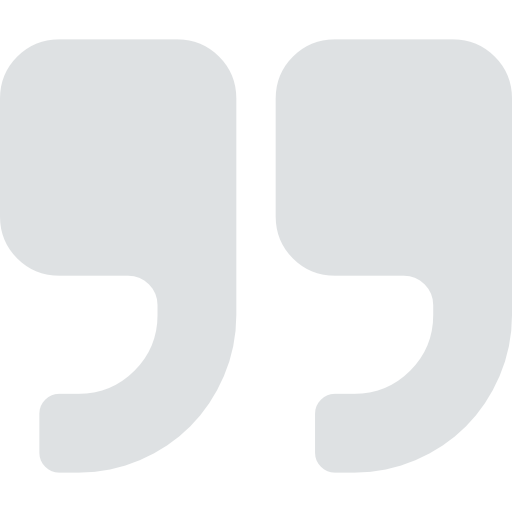 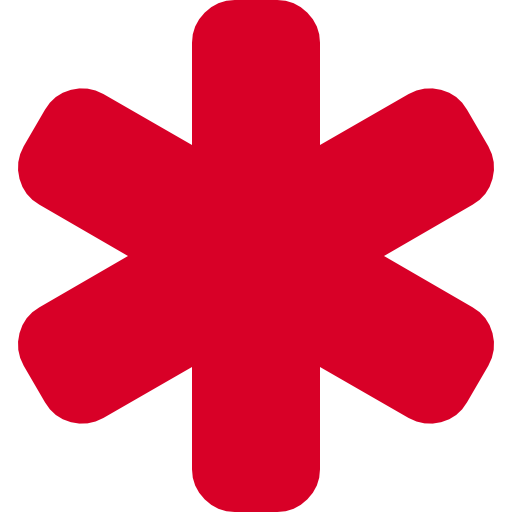 Βάσει τοποθέτησης στον άξονα αριστερά - δεξιά
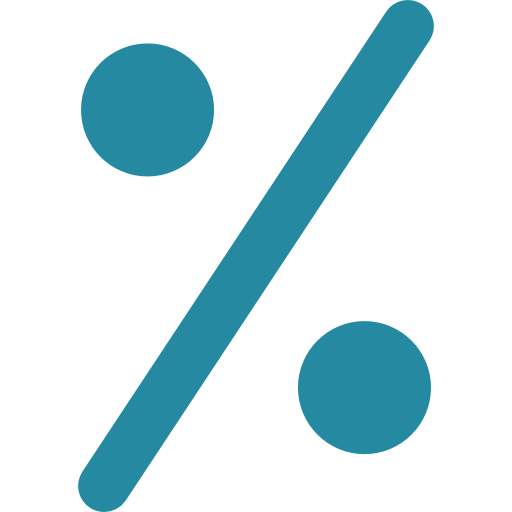 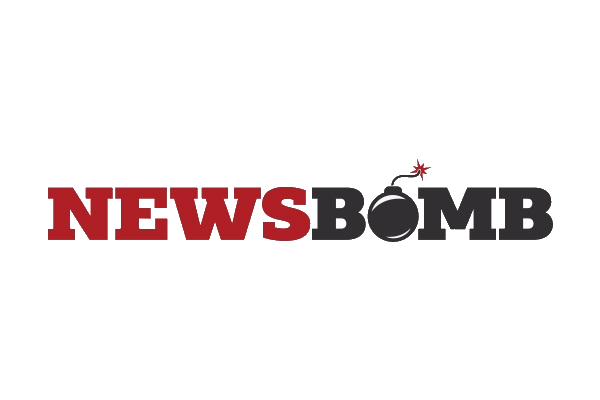 Θα πρέπει ο Πάνος Καμμένος και οι ΑΝΕΛ να αποσύρουν τη στήριξή τους στην κυβέρνηση Τσίπρα κατά τη συζήτηση της Συμφωνίας των Πρεσπών στη Βουλή τον ερχόμενο μήνα;
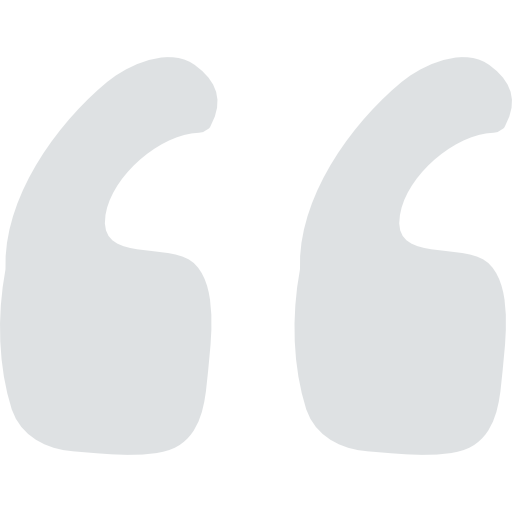 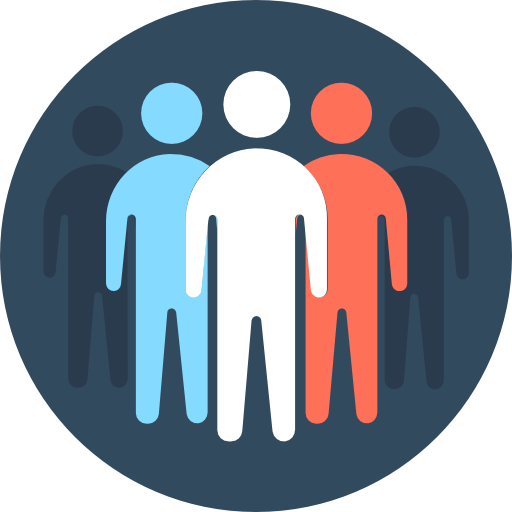 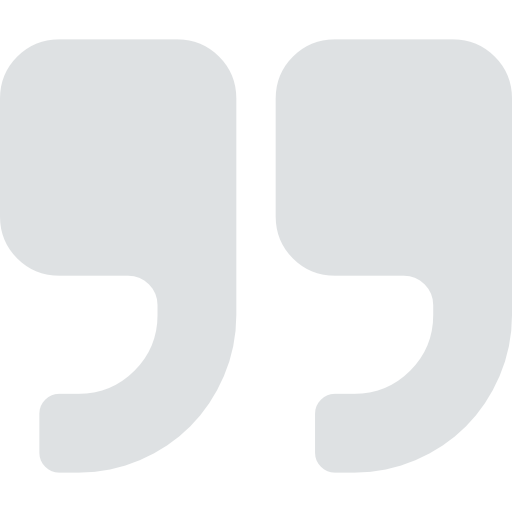 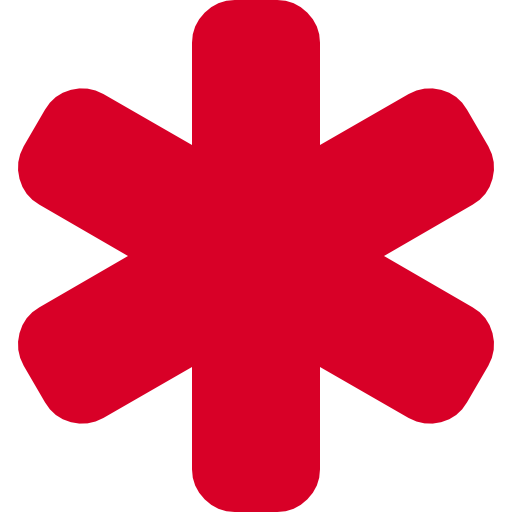 Βάσει του κόμματος που αισθάνονται ότι βρίσκονται πιο κοντά
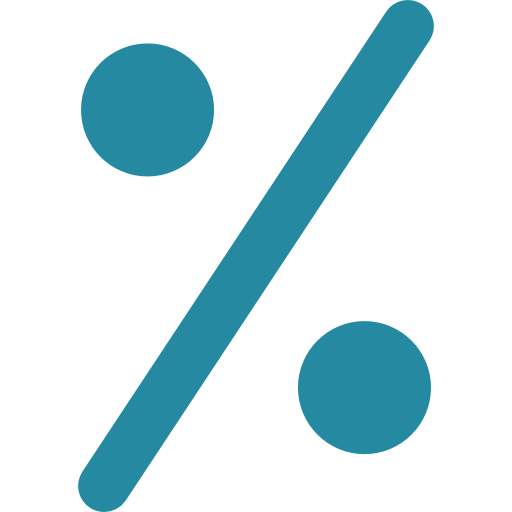 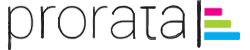 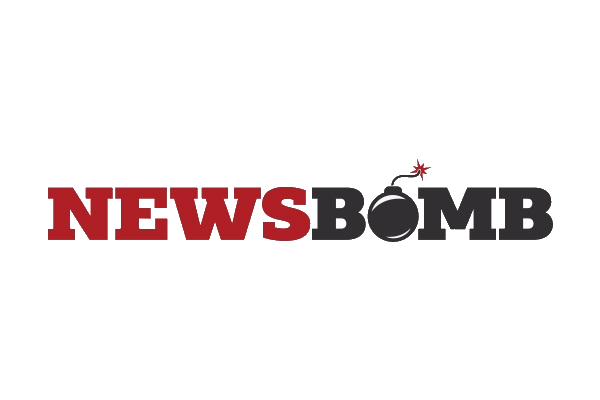 σε συνεργασία με την
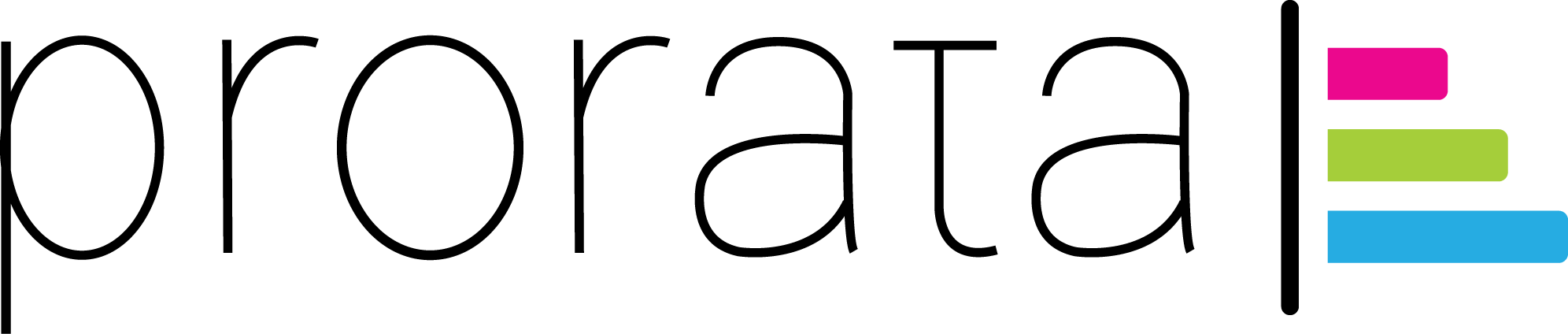 17 – 19 Δεκεμβρίου 2018